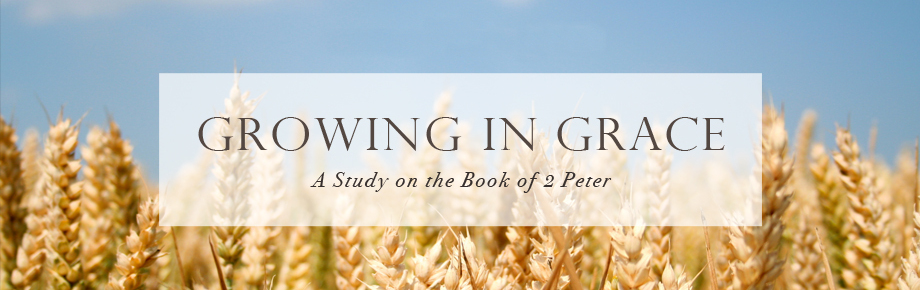 The Reality of False Teachers (Part 4c)
2 Peter 2:10-22
Sunday, June 25, 2023
2 Peter 2:10-14
10 and especially those who indulge the flesh in its corrupt desires and despise authority. Daring, self-willed, they do not tremble when they revile angelic majesties, 11 whereas angels who are greater in might and power do not bring a reviling judgment against them before the Lord. 12 But these, like unreasoning animals, born as creatures of instinct to be captured and killed, reviling where they have no knowledge, will in the destruction of those creatures also be destroyed, 13 suffering wrong as the wages of doing wrong. They count it a pleasure to revel in the daytime. They are stains and blemishes, reveling in their deceptions, as they carouse with you, 14 having eyes full of adultery that never cease from sin, enticing unstable souls, having a heart trained in greed, accursed children;
2 Peter 2:15-16
15 forsaking the right way, they have gone astray, having followed the way of Balaam, the son of Beor, who loved the wages of unrighteousness; 16 but he received a rebuke for his own transgression, for a mute donkey, speaking with a voice of a man, restrained the madness of the prophet.
Proverbs 16:25
There is a way which seems right to a man, but its end is the way of death…
Proverbs 2:12-15
12 [God’s wisdom will]…deliver you from the way of evil, From the man who speaks perverse things; 13 From those who leave the paths of uprightness To walk in the ways of darkness; 14 Who delight in doing evil And rejoice in the perversity of evil; 15 Whose paths are crooked, And who are devious in their ways;
2 Peter 2:15-16
15 forsaking the right way, they have gone astray, having followed the way of Balaam, the son of Beor, who loved the wages of unrighteousness; 16 but he received a rebuke for his own transgression, for a mute donkey, speaking with a voice of a man, restrained the madness of the prophet.
The Reality of False Teachers
Their contrast (2:1a)
Their constancy (2:1b)
Their company (2:1c)
Their code (2:1d)
Their calamity (2:1e)
Their contamination (2:2)
Their conspiracy (2:3a)
Their condemnation (2:3b)
Their condition (2:4-8)
Their confinement (9-10a)
Their conceit (10b-13a)
Their conduct (13b-14)
The Reality of False Teachers
Their covetousness (2:15-16)
15 forsaking the right way, they have gone astray, having followed the way of Balaam, the son of Beor, who loved the wages of unrighteousness; 16 but he received a rebuke for his own transgression, for a mute donkey, speaking with a voice of a man, restrained the madness of the prophet.
Exodus 20:17
You shall not covet [desire for yourself] your neighbor's house; you shall not covet your neighbor's wife or his male servant or his female servant or his ox or his donkey or anything that belongs to your neighbor.
1 Timothy 6:6-10
6 But godliness actually is a means of great gain when accompanied by contentment. 7 For we have brought nothing into the world, so we cannot take anything out of it either. 8 If we have food and covering, with these we shall be content. 9 But those who want to get rich fall into temptation and a snare and many foolish and harmful desires which plunge men into ruin and destruction. 10 For the love of money is a root of all sorts of evil, and some by longing for it have wandered away from the faith and pierced themselves with many griefs.
The Reality of False Teachers
Their covetousness (2:15-16)
15 forsaking the right way, they have gone astray, having followed the way of Balaam, the son of Beor, who loved the wages of unrighteousness; 16 but he received a rebuke for his own transgression, for a mute donkey, speaking with a voice of a man, restrained the madness of the prophet. 

Covetousness is forsaking the right way
Covetousness is going astray
Covetousness is following the way of Balaam
Numbers 22:6-8
6 "Now, therefore, please come, curse this people for me since they are too mighty for me; perhaps I may be able to defeat them and drive them out of the land. For I know that he whom you bless is blessed, and he whom you curse is cursed." 
7 So the elders of Moab and the elders of Midian departed with the fees for divination in their hand; and they came to Balaam and repeated Balak's words to him. 
8 He said to them, "Spend the night here, and I will bring word back to you as the LORD may speak to me." And the leaders of Moab stayed with Balaam.
Numbers 22:13-14
13 So Balaam arose in the morning and said to Balak's leaders, "Go back to your land, for the LORD has refused to let me go with you." 14 The leaders of Moab arose and went to Balak and said, "Balaam refused to come with us."
Numbers 22:15-17
15 Then Balak again sent leaders, more numerous and more distinguished than the former. 16 They came to Balaam and said to him, "Thus says Balak the son of Zippor, 'Let nothing, I beg you, hinder you from coming to me; 17 for I will indeed honor you richly, and I will do whatever you say to me. Please come then, curse this people for me.’” 
18 Balaam replied to the servants of Balak, “Though Balak were to give me his house full of silver and gold, I could not do anything, either small or great, contrary to the command of the LORD my God.” 
19 “Now please, you also stay here tonight, and I will find out what else the LORD will speak to me.”
2 Peter 2:15-16
15 forsaking the right way, they have gone astray, having followed the way of Balaam, the son of Beor, who loved the wages of unrighteousness; 16 but he received a rebuke for his own transgression, for a mute donkey, speaking with a voice of a man, restrained the madness of the prophet.
Psalm 139:23-24
23 Search me, O God, and know my heart; Try me and know my anxious thoughts; 24 And see if there be any hurtful way in me, And lead me in the everlasting way.
Numbers 22:23-25
23 When the donkey saw the angel of the Lord standing in the way with his drawn sword in his hand, the donkey turned off from the way and went into the field; but Balaam struck the donkey to turn her back into the way. 
24 Then the angel of the Lord stood in a narrow path of the vineyards, with a wall on this side and a wall on that side. 
25 When the donkey saw the angel of the Lord, she pressed herself to the wall and pressed Balaam's foot against the wall, so he struck her again.
Numbers 22:26-29
26 The angel of the Lord went further, and stood in a narrow place where there was no way to turn to the right hand or the left. 27 When the donkey saw the angel of the Lord, she lay down under Balaam; so Balaam was angry and struck the donkey with his stick. 
28 And the Lord opened the mouth of the donkey, and she said to Balaam, "What have I done to you, that you have struck me these three times?" 
29 Then Balaam said to the donkey, "Because you have made a mockery of me! If there had been a sword in my hand, I would have killed you by now."
Numbers 22:30
30 The donkey said to Balaam, "Am I not your donkey on which you have ridden all your life to this day? Have I ever been accustomed to do so to you?" And he said, "No."
2 Peter 2:15-16
15 forsaking the right way, they have gone astray, having followed the way of Balaam, the son of Beor, who loved the wages of unrighteousness; 16 but he received a rebuke for his own transgression, for a mute donkey, speaking with a voice of a man, restrained the madness of the prophet.
Numbers 22:31
Then the LORD opened the eyes of Balaam, and he saw the angel of the Lord standing in the way with his drawn sword in his hand; and he bowed all the way to the ground.
Numbers 31:7
7 So [Israel] made war against Midian, just as the Lord had commanded Moses, and they killed every male. 8 They killed the kings of Midian along with the rest of their slain: Evi and Rekem and Zur and Hur and Reba, the five kings of Midian; they also killed Balaam the son of Beor with the sword.
2 Peter 2:15-16
15 forsaking the right way, they have gone astray, having followed the way of Balaam, the son of Beor, who loved the wages of unrighteousness; 16 but he received a rebuke for his own transgression, for a mute donkey, speaking with a voice of a man, restrained the madness of the prophet.
2 Timothy 4:2
preach the word; be ready in season and out of season; reprove, rebuke, exhort, with great patience and instruction.
Philippians 3:7-11
7 But whatever things were gain to me, those things I have counted as loss for the sake of Christ. 8 More than that, I count all things to be loss in view of the surpassing value of knowing Christ Jesus my Lord, for whom I have suffered the loss of all things, and count them but rubbish so that I may gain Christ, 9 and may be found in Him, not having a righteousness of my own derived from the Law, but that which is through faith in Christ, the righteousness which comes from God on the basis of faith, 10 that I may know Him and the power of His resurrection and the fellowship of His sufferings, being conformed to His death; 11 in order that I may attain to the resurrection from the dead.
Thought
A love for the temporal things of this earth, whatever they be for you, will suppress the passionate pursuit of eternal things.
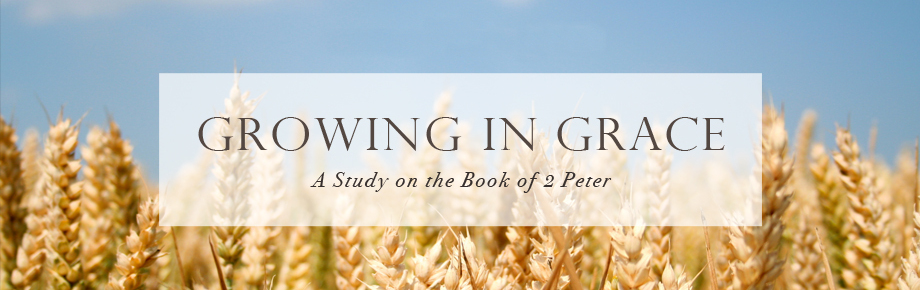 The Reality of False Teachers (Part 4c)
2 Peter 2:10-22
Sunday, June 25, 2023